RAD-5009 - Política dos Negócios no Varejo
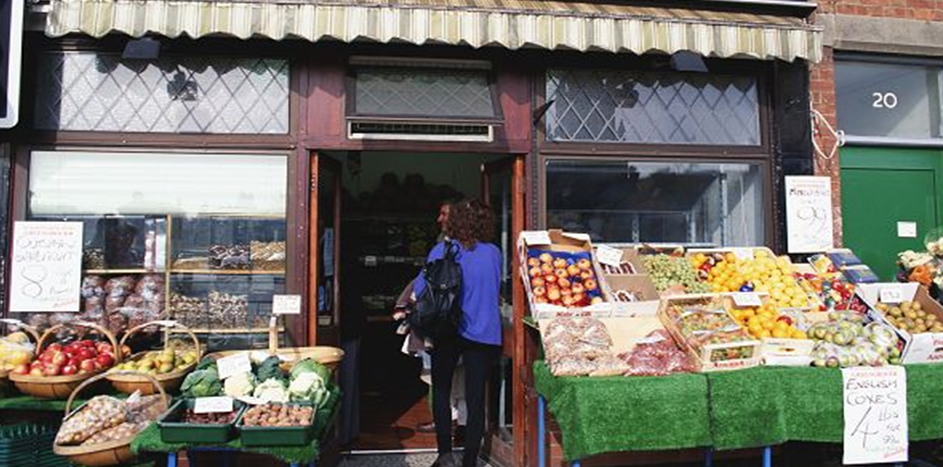 A decisão de localização varejista
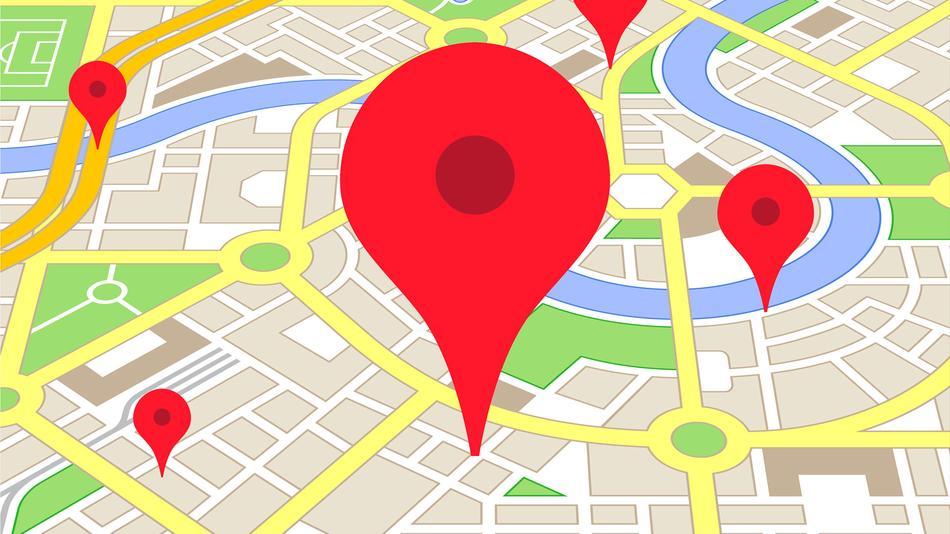 As três coisas mais importantes no varejo são 'localização, localização e localização’.
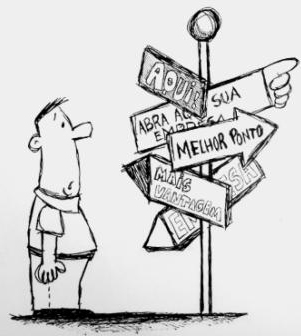 Atrativo para o consumidor
X
Investimentos do varejista
Mesmo com pequenas diferenças físicas entre os locais, estes exercem uma grande influência sobre a acessibilidade das lojas e atratividade para os clientes.
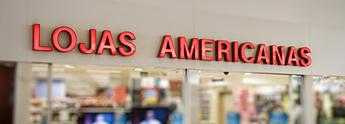 Decisão de localização
Decisão Errada


Enorme desperdício de recursos
Inviabiliza expansão
Decisão Acertada

Operações bem-sucedidas e rentável
Retorno sobre os investimentos
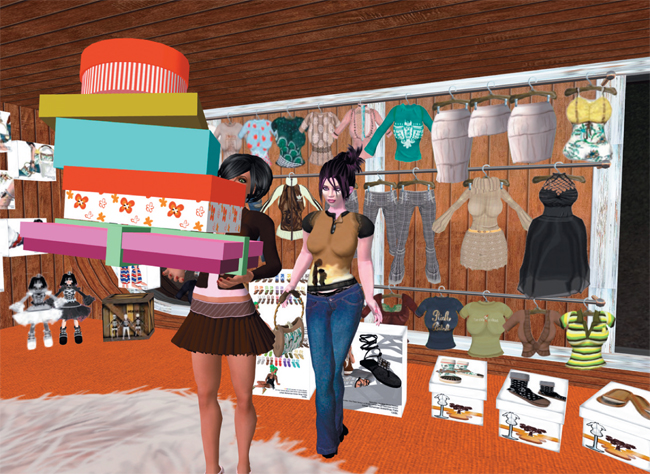 E os varejistas sem loja?






Importância = Entrega

Varejo virtual e tradicional = facilidade de acesso
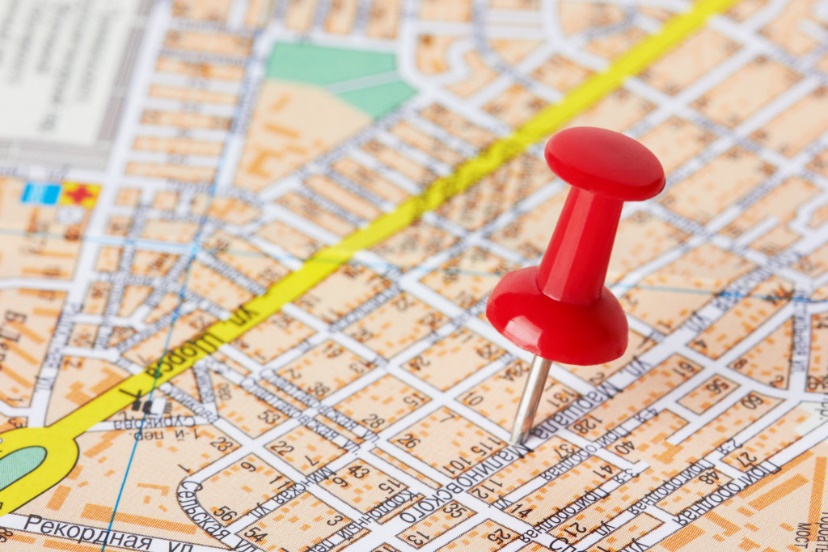 localização
Interesse direto para pesquisadores em geografia, marketing, planejamento urbano, operações de investigação e economia.
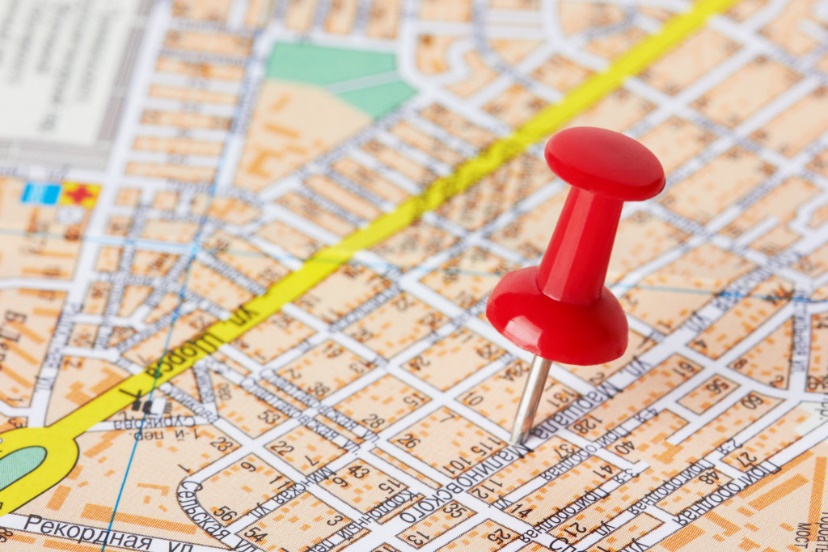 localização
Localização  Proposta mercadológica – mercado-alvo
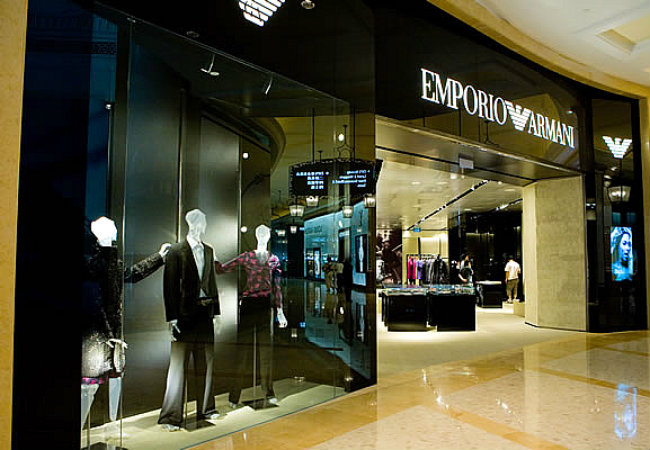 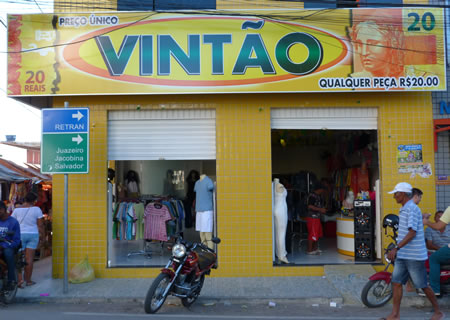 Shoppings center de regiões de alta renda.
Iguatemi São Paulo
Loja de confecções para classe D
Centros comerciais/populares
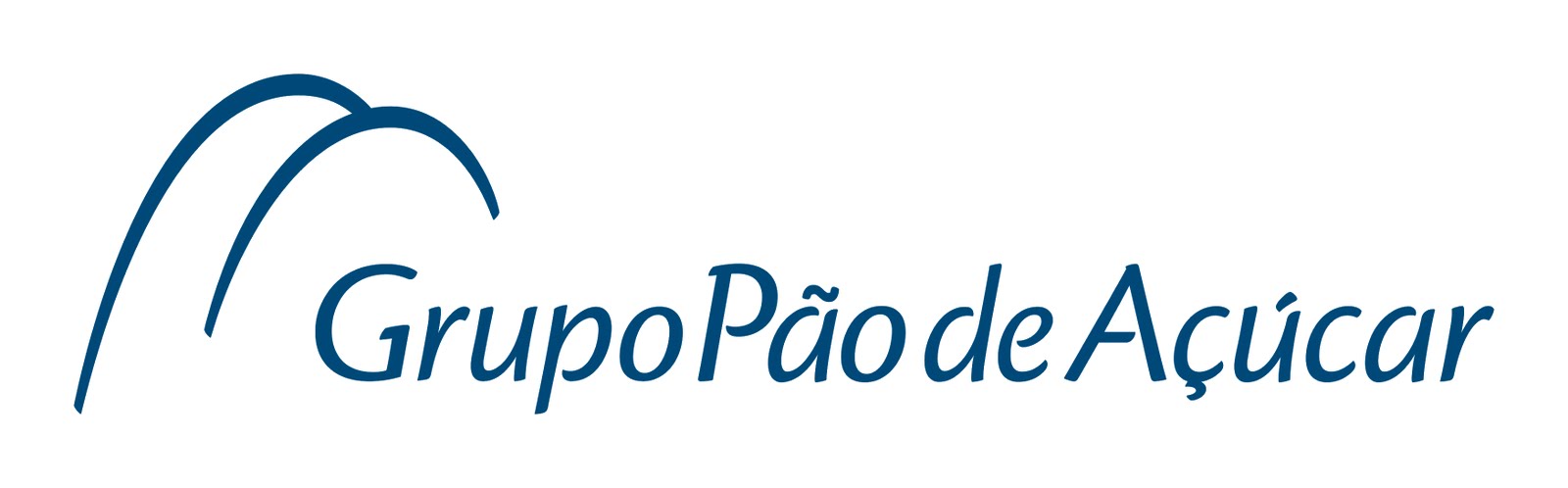 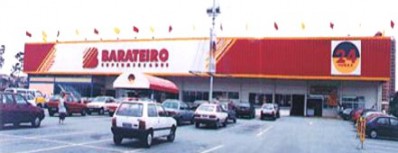 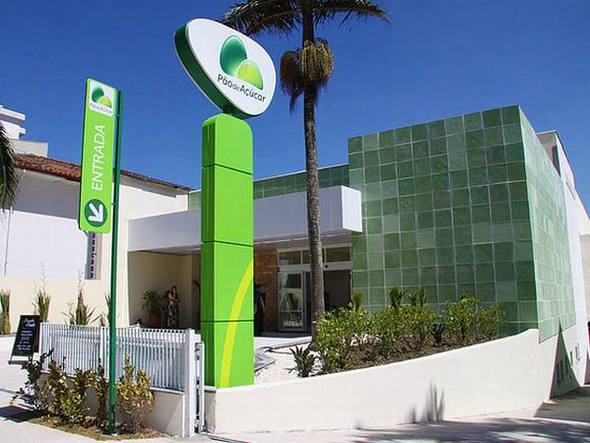 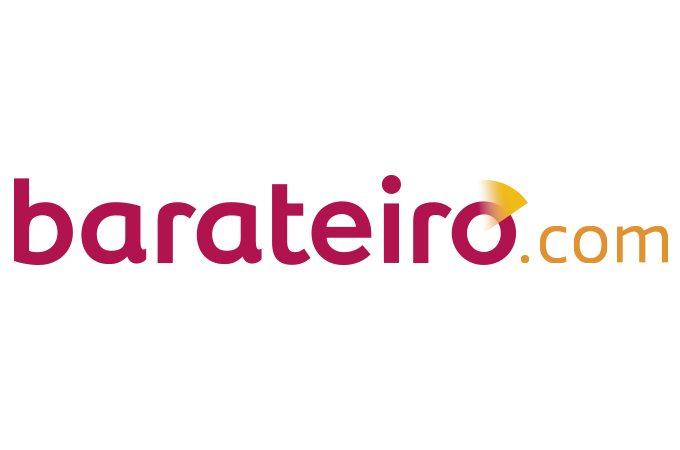 Pão de Açúcar
Atender às necessidades de segmentos mais exigentes.
Barateiro
Posicionamento  mais popular
Melhor foco na classe média-baixa.
Modelos de lojas
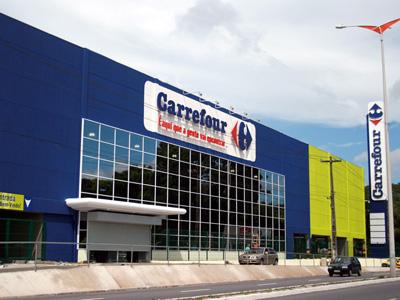 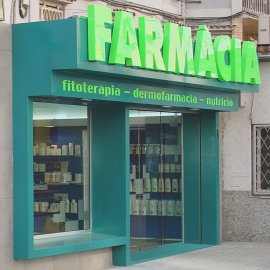 Área de influência mais extensa, pois conseguem atrair clientes mais afastados.
Vias expressas – acesso de quem está distante e atingir maior volume de vendas.
Área de influência pequena. Regiões residenciais, densamente povoadas em vias de menor circulação.
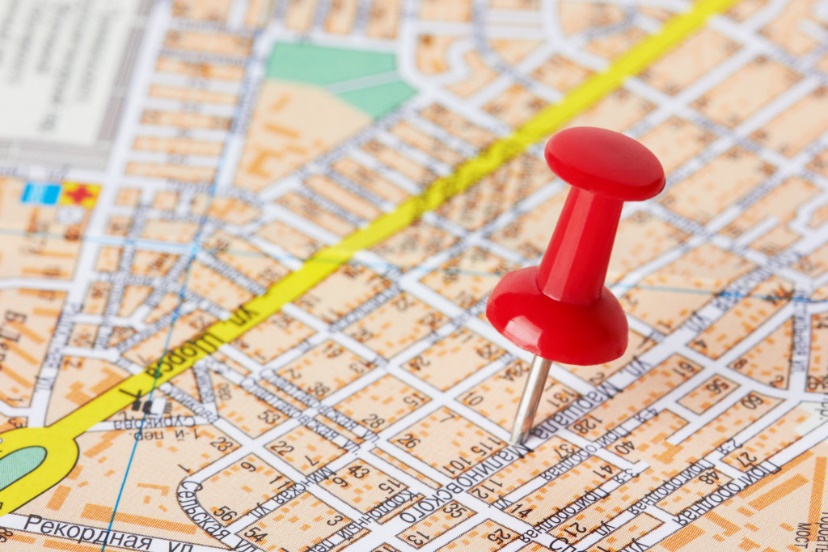 localização
Localização  Estratégias Geográficas
Concentração geográfica
Maior produtividade nos custos fixos
Melhor ajuste mercadológico
Supermercados Zona Sul:
nos bairros da zona sul do RJ.
Angeloni: estado de SC.
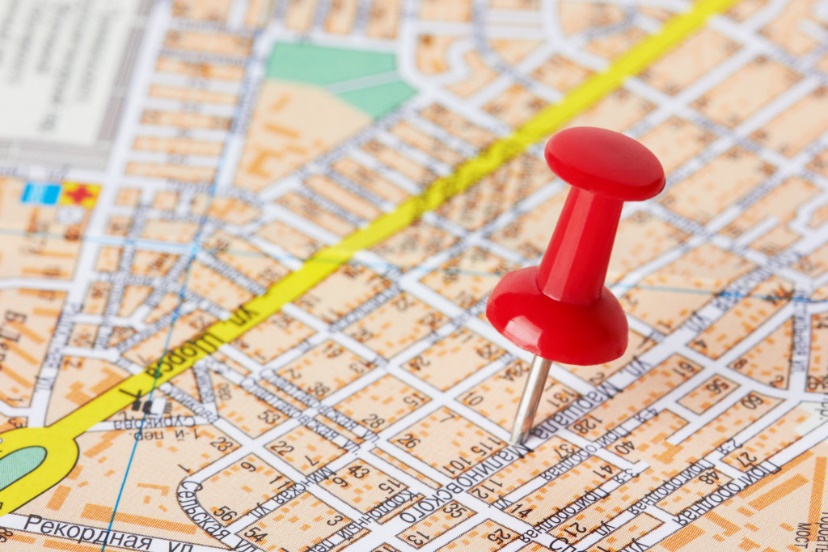 localização
Localização  Estratégias Geográficas
Dispersão geográfica
Minimizar os riscos da concentração
Makro Atacadista.
Leroy Merlin.
C&A.
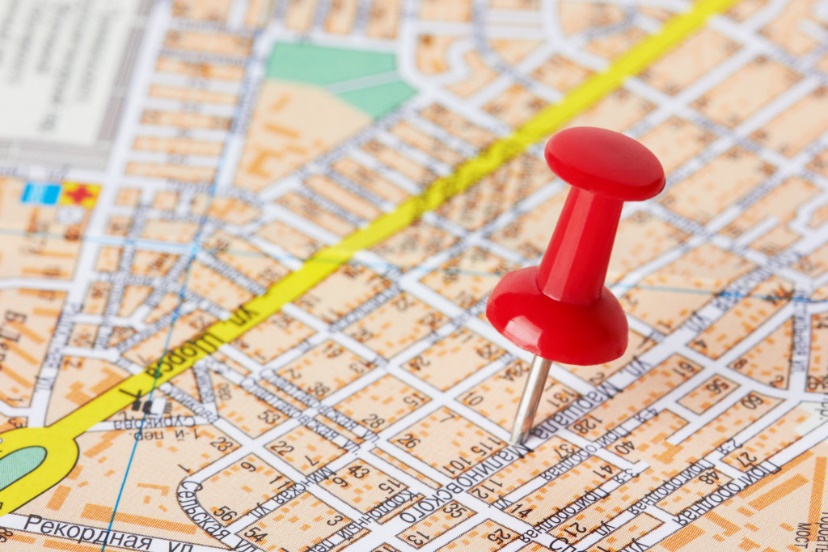 localização
Localização  Estratégias


Decisões estratégicas = diretrizes de expansão.
Decisões táticas = avaliação e seleção de pontos específicos.
Decisões financeiras = ligados à propriedade.
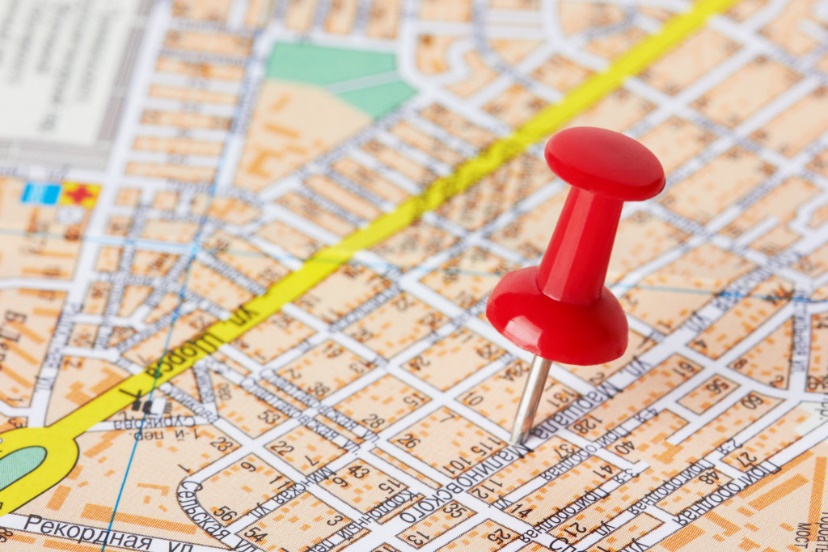 localização
Tipos de Localização Varejista

1) Centro comercial não planejado
Do centro da cidade

De bairro

De vizinhança
SP: Rua São Caetano; Rua Teodoro Sampaio; Rua 25 de março.
SP: Santana; RJ: Copacabana, Tijuca.
Quitandas, açougues, conveniências, salão de beleza, etc.
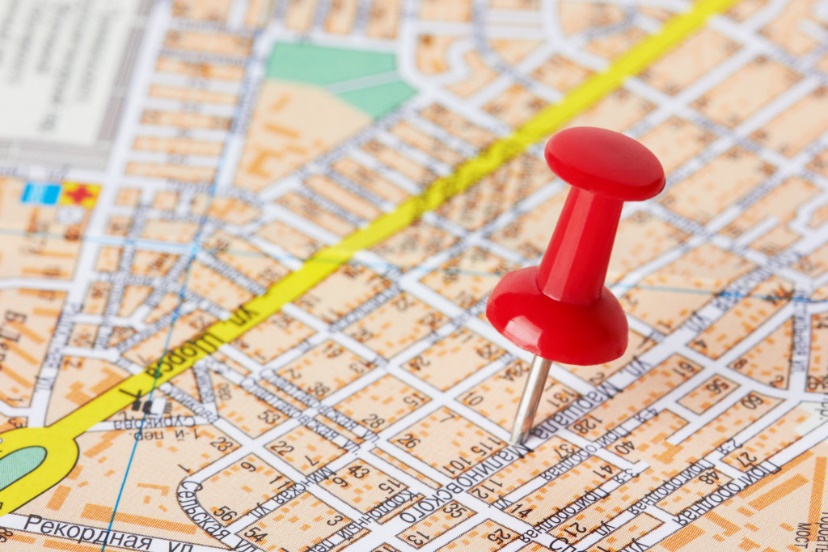 localização
Tipos de Localização Varejista

2) Centro comercial planejado
Shopping center
Outlet Campinas
Hipermercados
Aeroporto/rodoviária
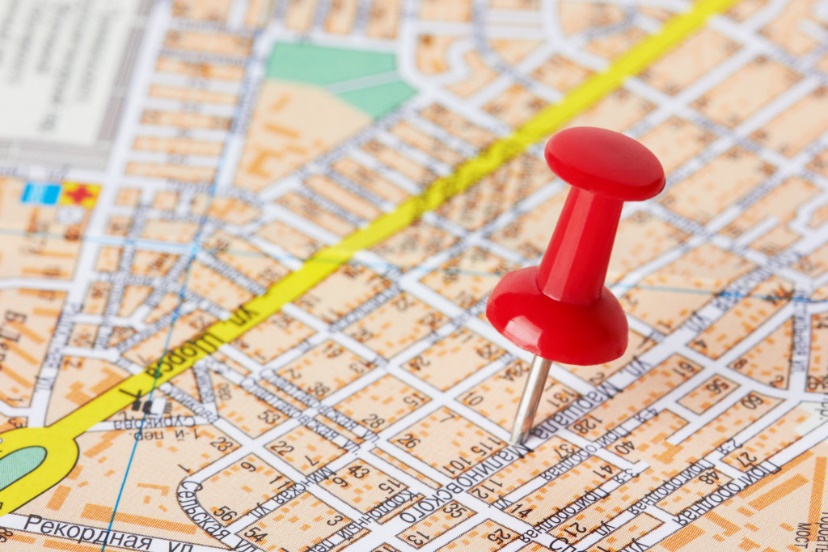 localização
Tipos de Localização Varejista

3) Lojas Isoladas
Uemura Home Center
Makro e Sam’s Club
Revenda de carros
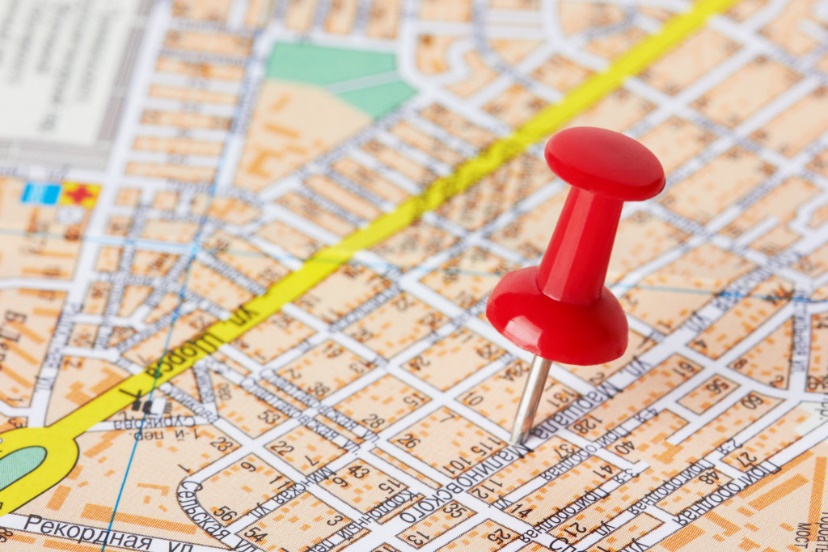 localização
McDonald’s consegue SUCESSO em vários tipos de localização.
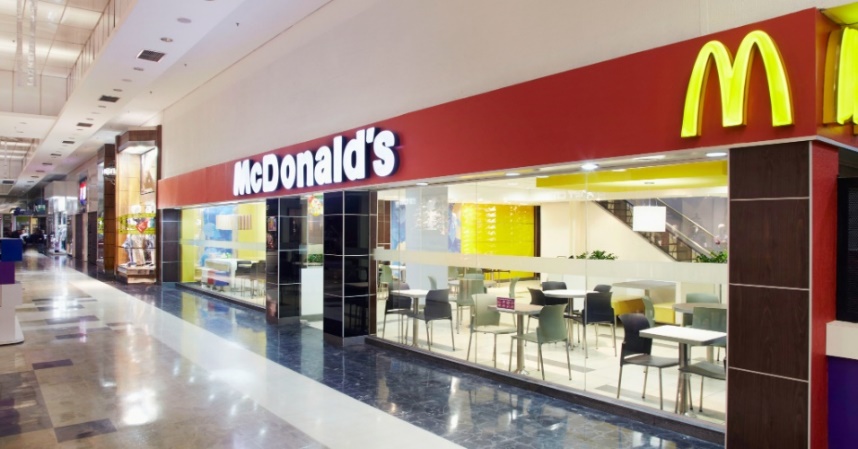 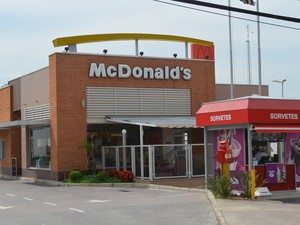 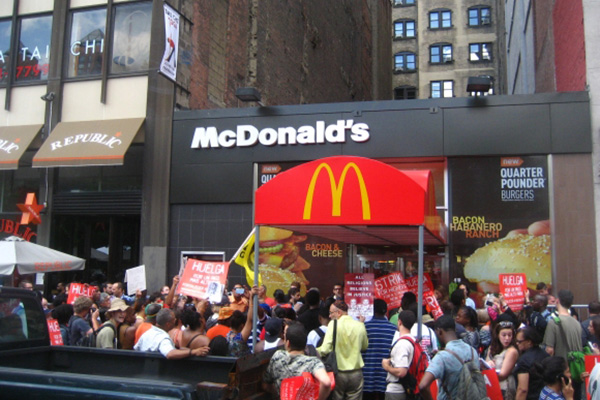 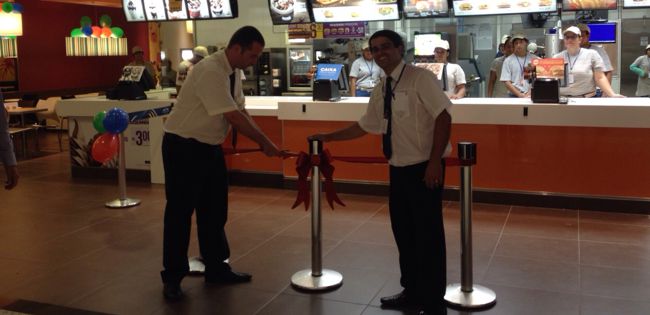 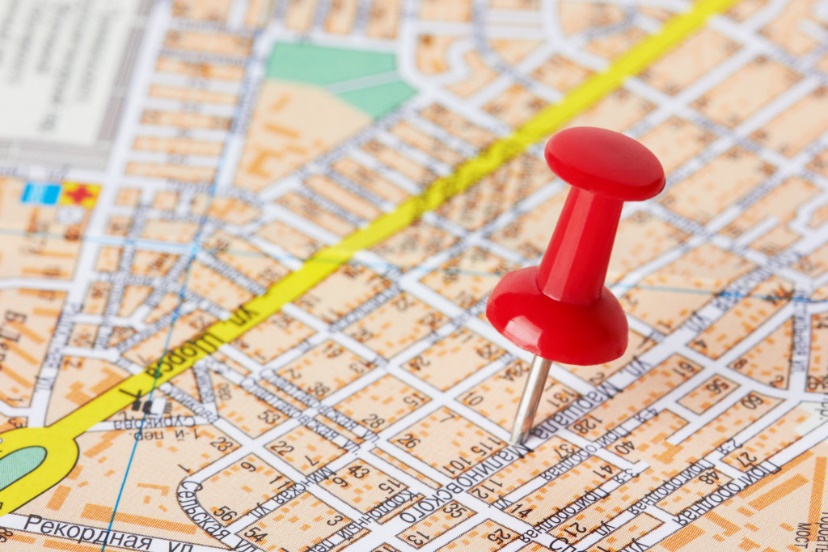 Técnicas e Modelos de localização de loja
As técnicas orientam decisões sobre:

novos locais de loja.
extensões de espaço.
racionalização da cadeia.
reposicionamento de loja.
localização de sortimento, preços, etc.
avaliação de desempenho.
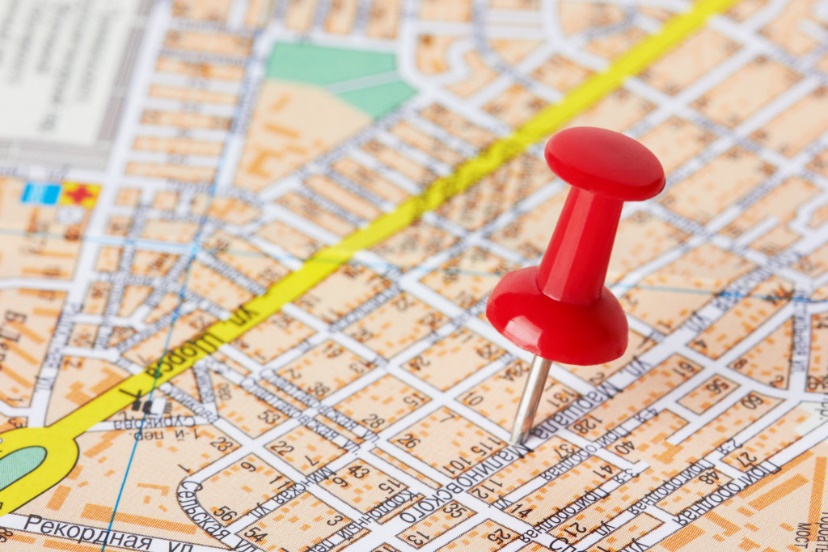 Sequências de decisões de localização que o varejo deve seguir (várias sugestões).

1) Pesquisa: identificar áreas geográficas que podem ter potencial para o novo(s) mercado(s).
2) Viabilidade: encontrar o melhor local disponível na área e prever o volume de negócios da loja.
3) Micro: exame detalhado de um local específico relevante para o potencial de desempenho loja.

Bowlby et al. (1984)
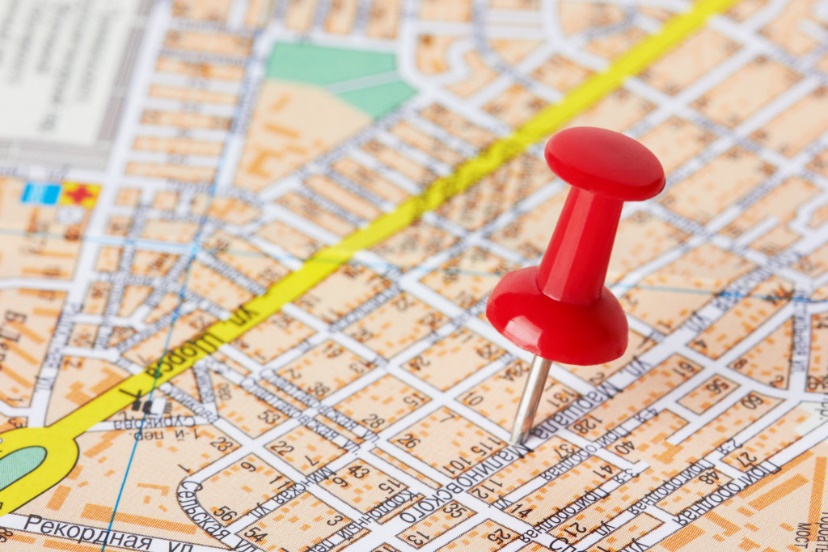 Níveis geográficos de decisões de localização do varejo:
FIGURA 7.1
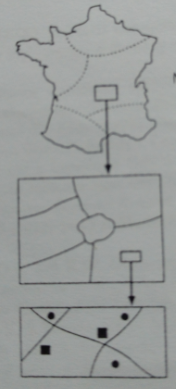 No primeiro nível, o varejista identificou uma área urbana com potencial, 

melhor representada no setor sudestes (nível 2).

Finalmente, sites específicos são avaliadas em 'micro-escala "de análise.
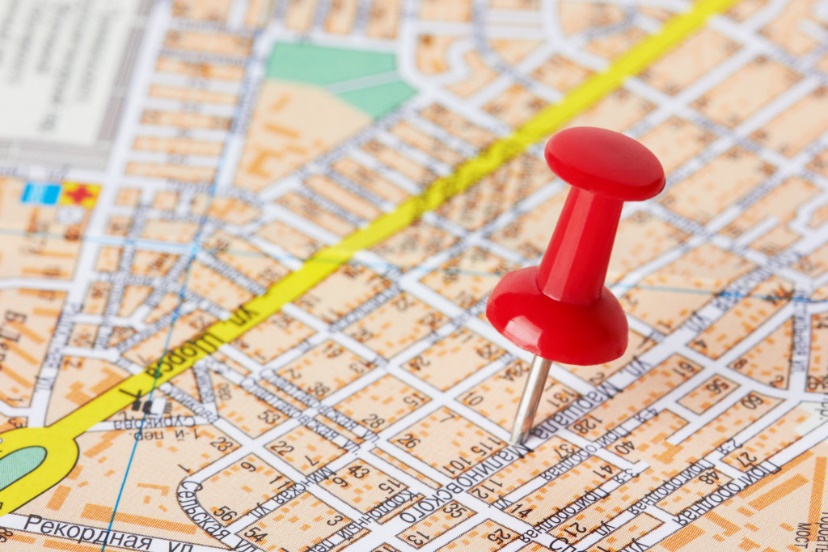 Técnicas e Modelos de localização de loja
Muitas das técnicas mais sofisticadas não são usadas pelos varejistas.
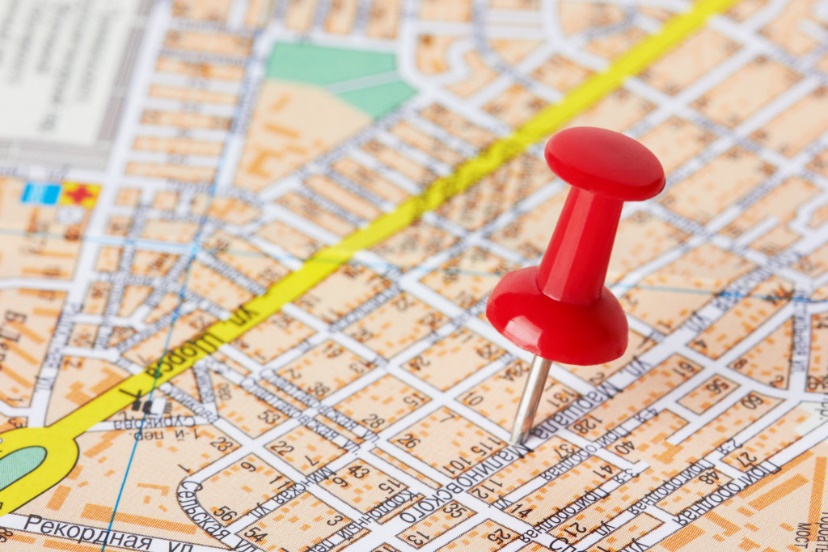 Técnicas e Modelos de localização de loja
Checklists
Possuem custo baixo e, ao mesmo tempo exigem experiência, não precisam de altos níveis de conhecimento técnico.
Ênfase em características da população dentro das áreas comerciais projetadas.
É apenas o ponto de partida de um processo de avaliação, que fornece essencialmente perguntas, não respostas.
Tipos de informações de uma checklist
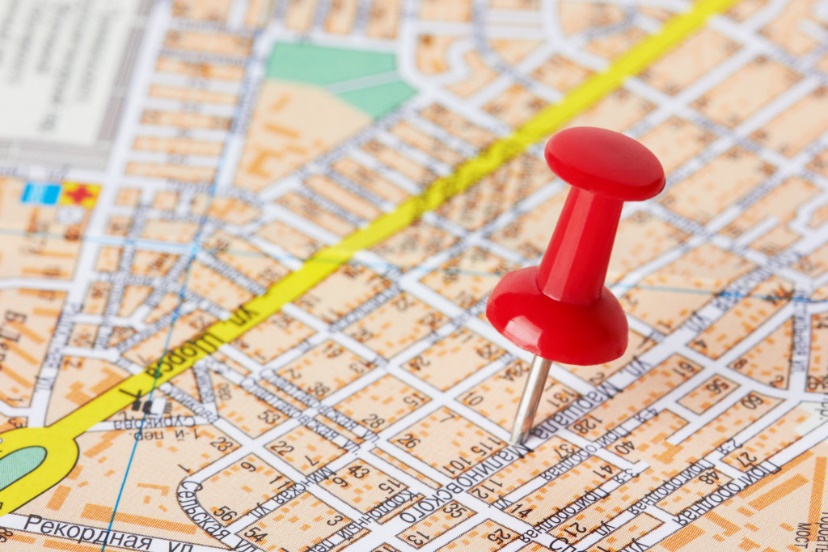 Técnicas demapeamento
Surveys (pesquisas quantitativas) podem fornecer estimativas de densidade na região de comércio e também mostrar os efeitos da concorrência dentro dessa área. 
 No nível mais simples, um mapa pode representar os endereços residenciais de cada cliente.
 Realizado por placa de carros, pesquisas, cartão fidelidade.
 Podem ser prescritivos e ajudar nas estratégias promocionais.
Áreas de influência: primária (60-75%), secundária (15-25%) e terciária (10%).
Isócotas:  mostram os limite de distância; são linhas divisórias delineadas por círculos.
Isócronas: mostram os limites de tempo; indicam um mesmo tempo de percurso.
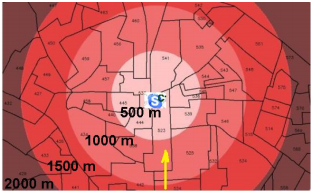 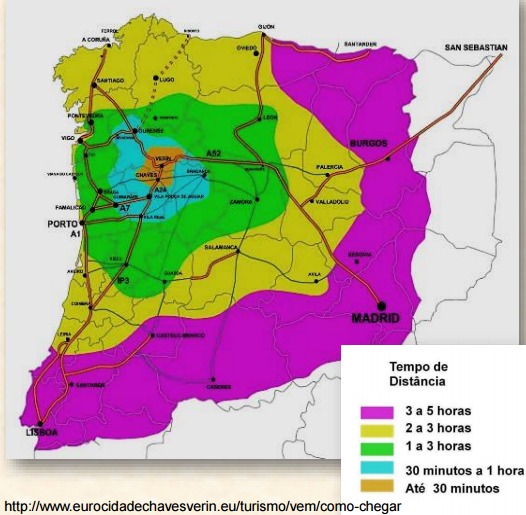 http://redpgv.coppe.ufrj.br/index.php/es/produccion/articulos-cientificos/2011-1/565-metodologia-de-delimitacao-de-area-de-influencia-para-supermercados-com-uso-de-geoprocessamento/file
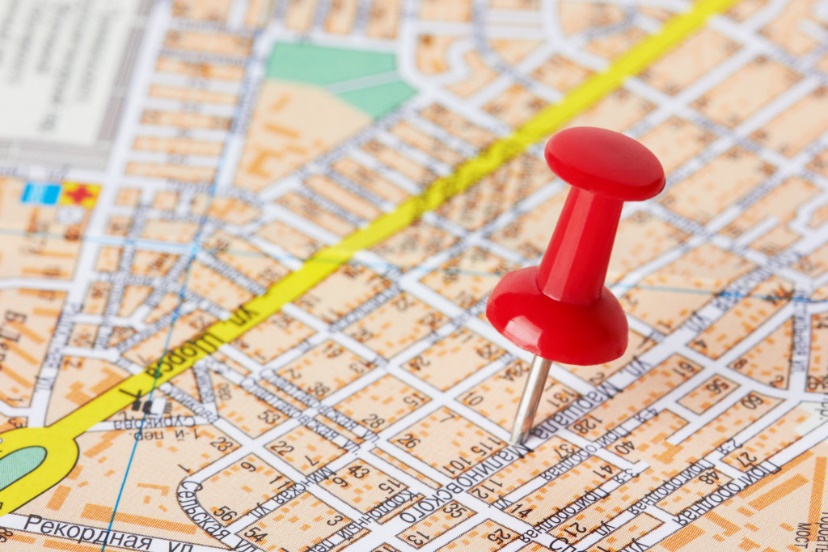 O mapeamento inclui as seguintes informações relevantes:

atividade de cada varejista.
números e nomes de ruas.
estacionamentos.
ponto de ônibus.
localização dos serviços.
ruas de sentido único.
travessia de pedestres.
propriedades e os locais vagos.
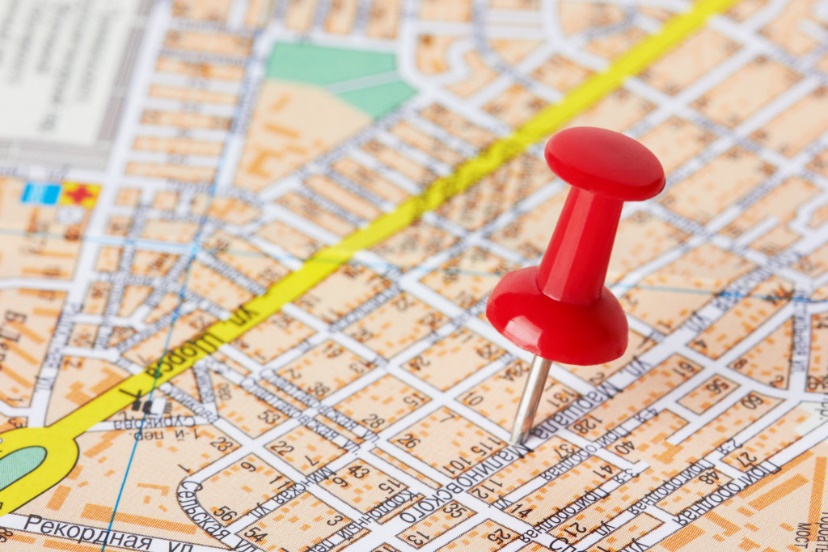 Sistemas de Informação Geográfica (GIS)
Os Sistemas de Informação Geográfica tiveram suas origens na década de 1960, possuem grande aplicação no varejo, em estudos sobre localização e estratégia.
Geografia física urbana
Características do mercado
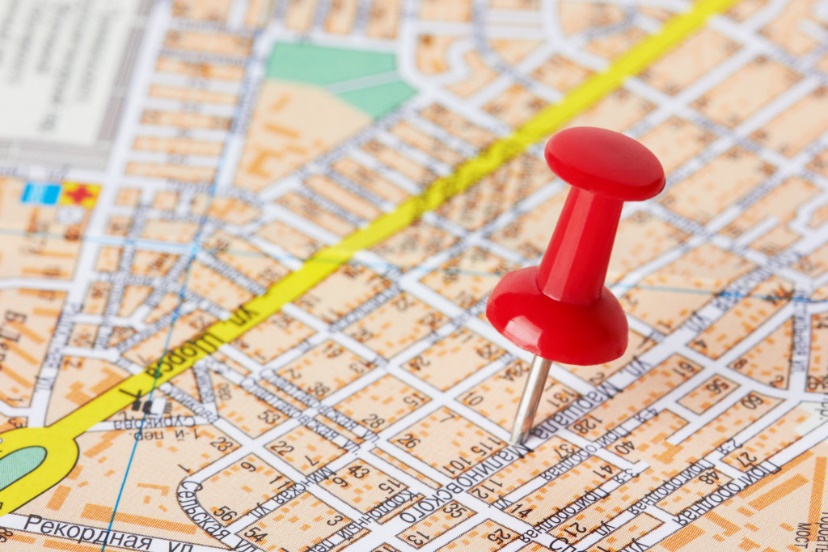 Mapas temáticos (GIS)
Computadorizados e utilizam recursos visuais, tais como cores, sombras e símbolos.
Composição:
Mapas digitalizados.
Dados econômicos-demográficos.
Informações sobre o varejo.
Informações sobre os clientes.
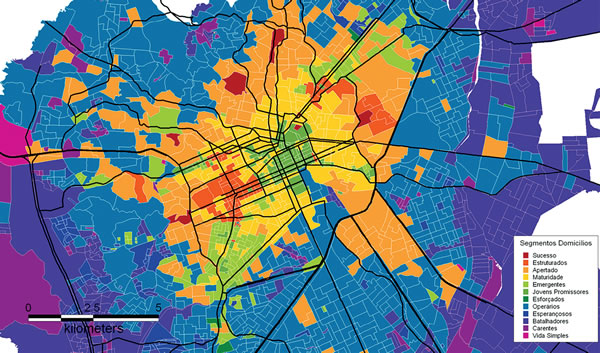 http://conhecimentopratico.uol.com.br/geografia/mapas-demografia/35/artigo206927-7.asp
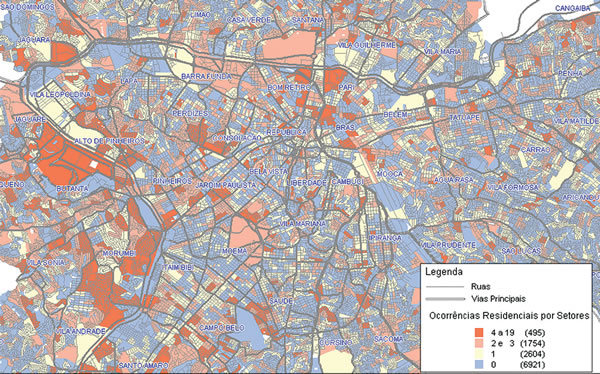 http://conhecimentopratico.uol.com.br/geografia/mapas-demografia/35/artigo206927-7.asp
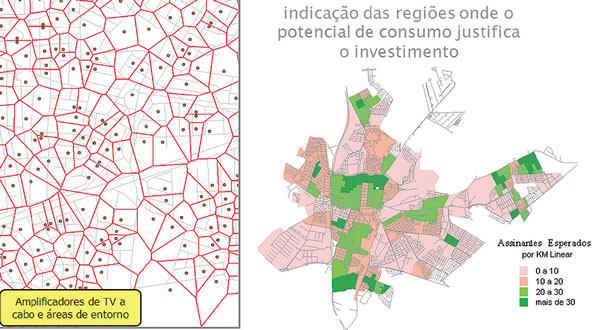 http://conhecimentopratico.uol.com.br/geografia/mapas-demografia/35/artigo206927-7.asp
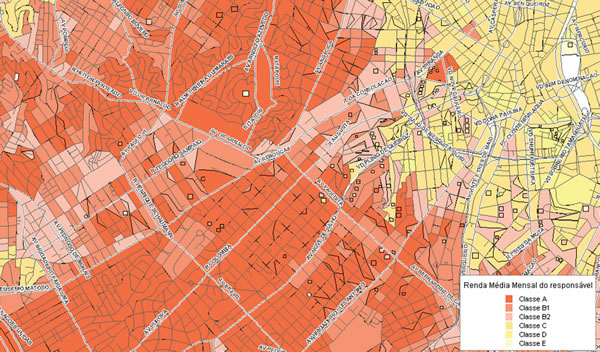 http://conhecimentopratico.uol.com.br/geografia/mapas-demografia/35/artigo206927-7.asp
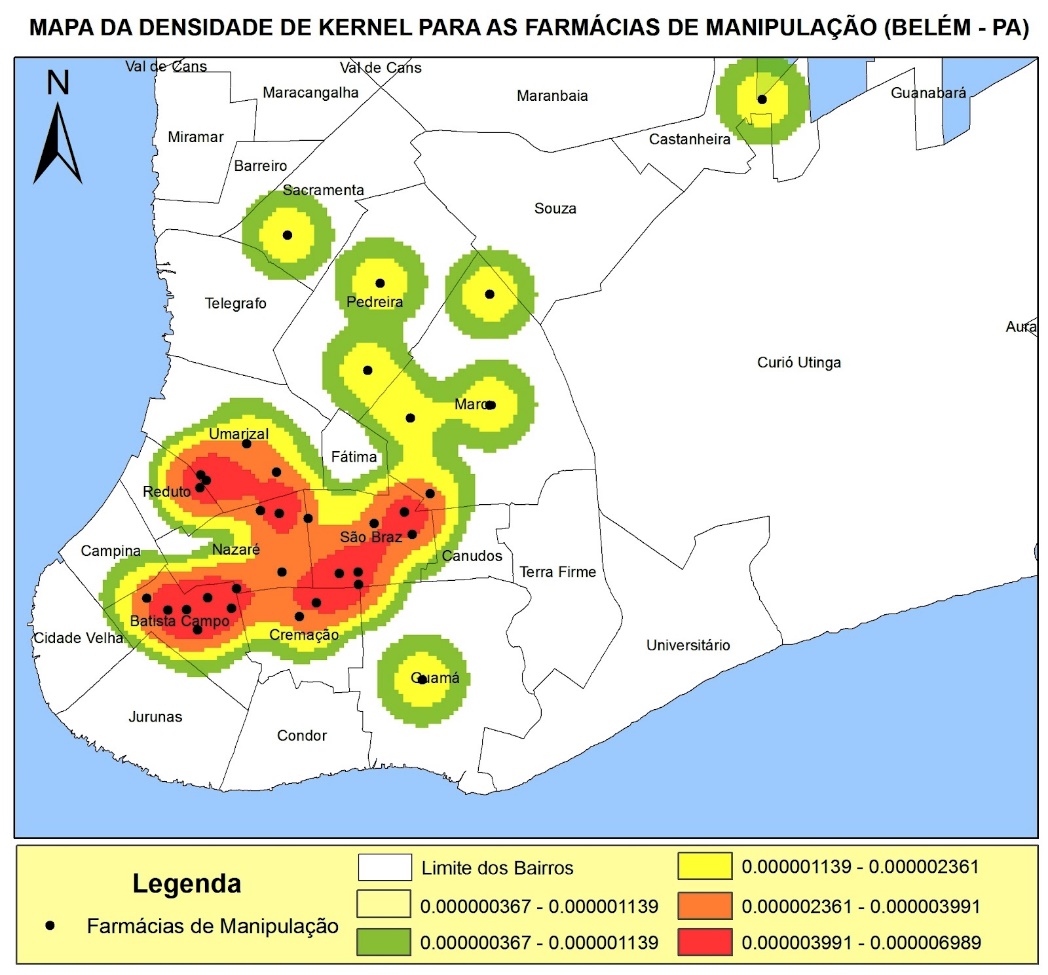 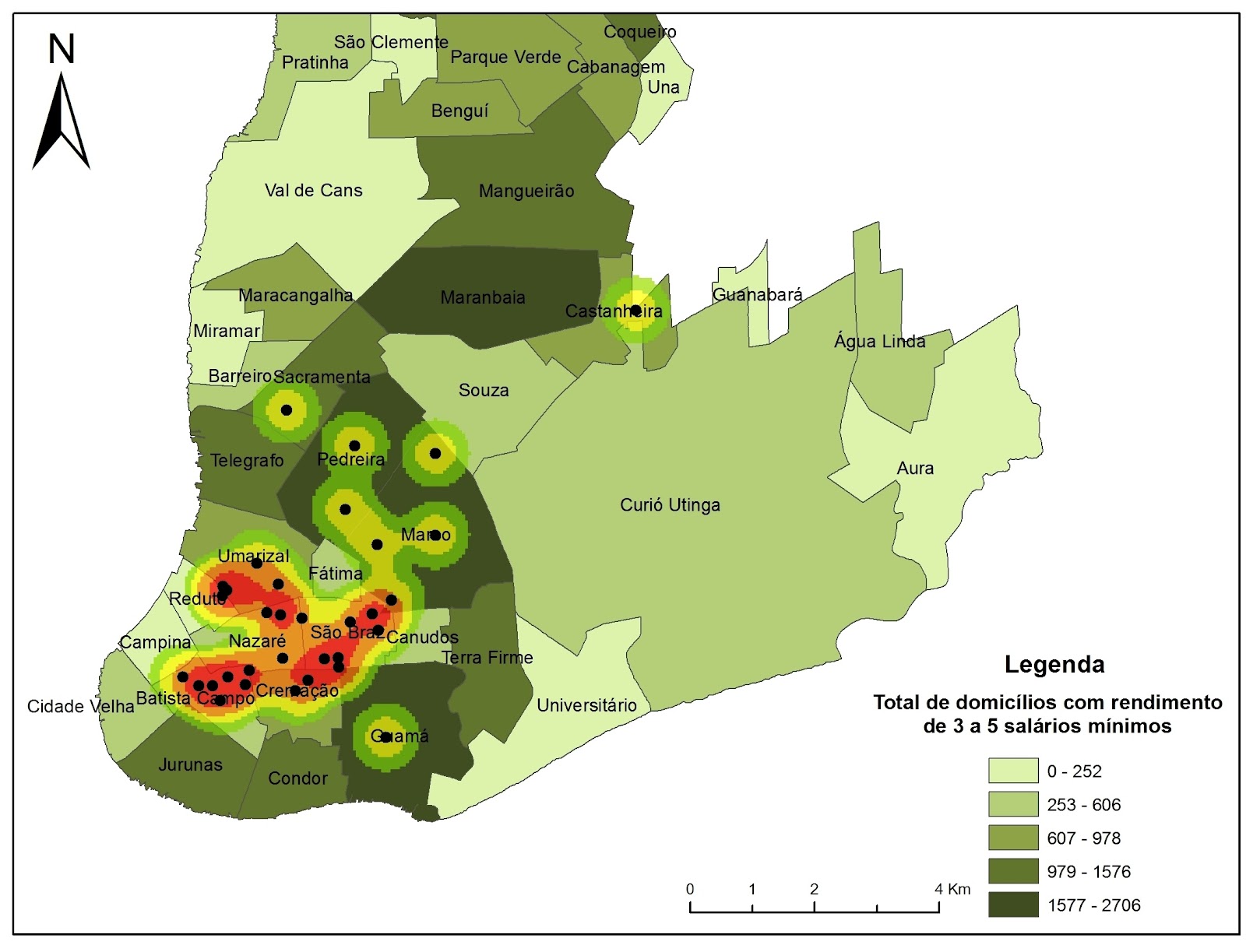 http://geopara.blogspot.com.br/2012_07_01_archive.html
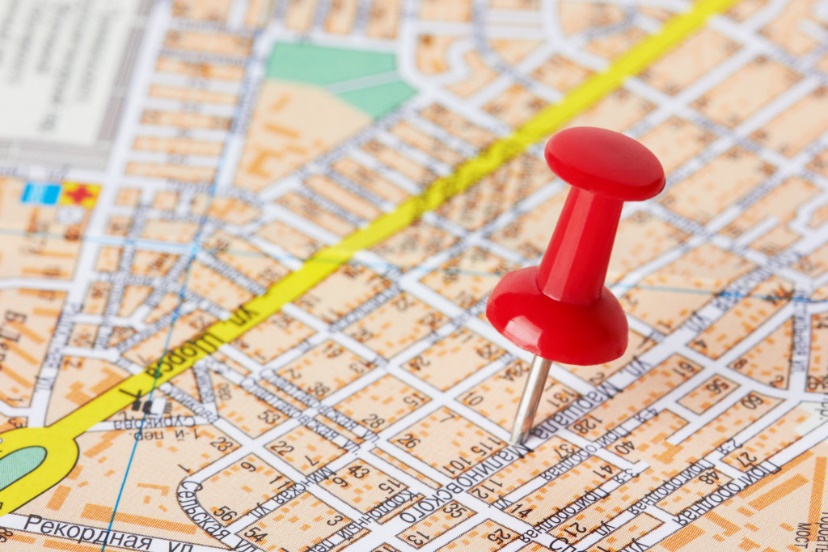 Benefícios do GIS: velocidade, a abrangência dos dados disponíveis, continuidade.

Os custos de hardware caíram, mas os conjuntos de dados permanecem caros. 

Cartões de fidelidade.
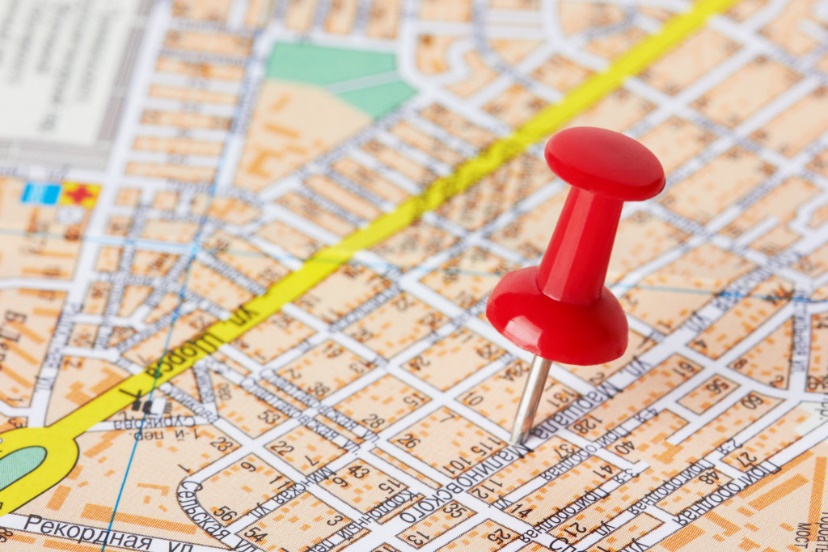 Técnicas e Modelos de localização de loja
O método analógico
1) Identificar outras lojas, de preferência dentro da mesma cadeia, que têm muitas características essenciais em comum com a loja e localização proposta.
2) Quantificar as principais características dessas lojas e áreas comerciais, em seguida, tabular e resumir estes dados.
3) Extrapolar a partir dessas lojas análogas para estimar o volume de negócios prováveis e rentabilidade no local proposto.
projetado para minimizar a necessidade de julgamento subjetivo
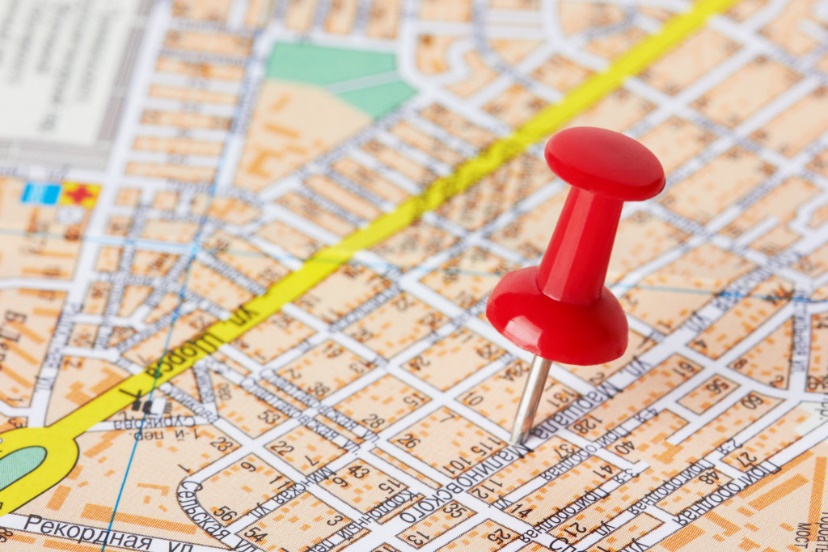 O método analógico
Pode ser refinado através de dados de pesquisa e informações de banco de dados GIS.

O limite desta técnica é a extensão do banco de dados, quanto maior, mais complexo; fazendo sentido o uso dos modelos de regressão multivariada.
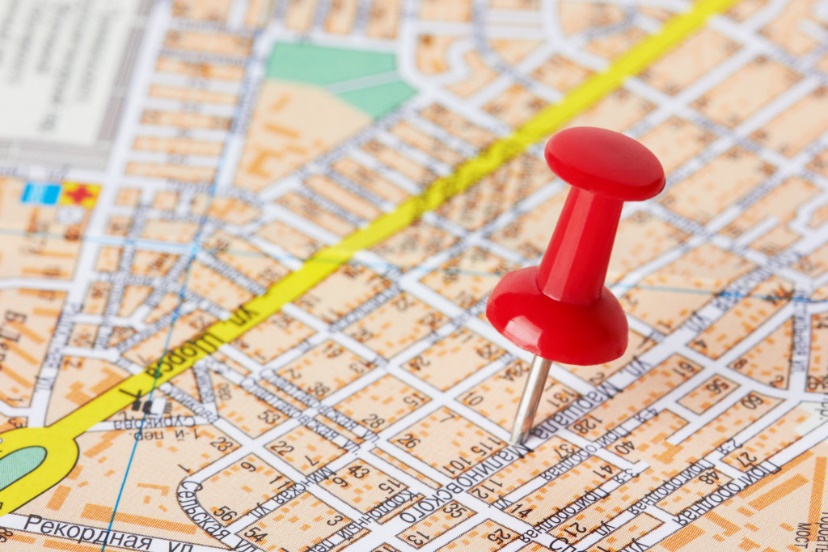 Técnicas e Modelos de localização de loja
Análise de Regressão Múltipla
A complexidade dos dados requer procedimentos mais sofisticados para identificar as relações entre uma loja e as várias variáveis ​​de previsão.
Construção de um modelo que aproveita o poder preditivo de tudo, ou o subconjunto mais adequado, das variáveis ​​de previsão disponíveis.
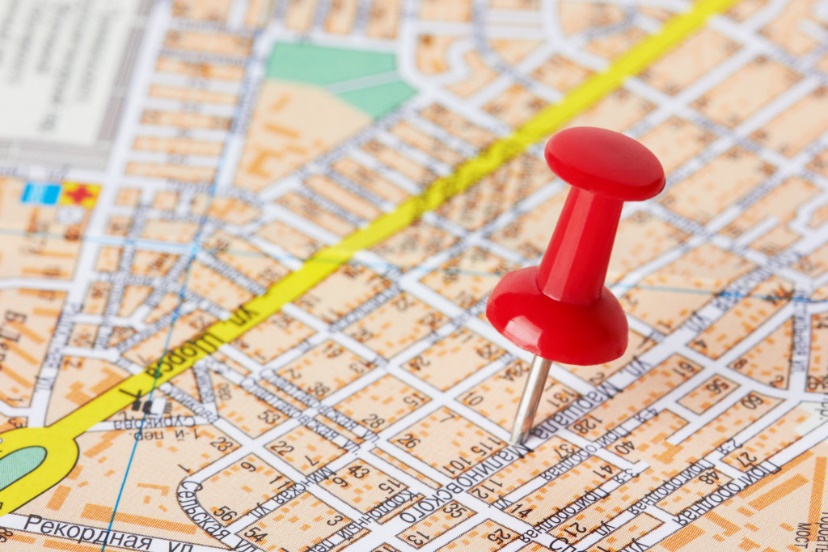 Davies (1973) apresenta um exemplo com base em 72 lojas (de adaptação análoga). As cinco variáveis seguintes explicaram 71% da variação nas vendas:
	- área bruta de vendas;
	- renda e taxas (impostos);
	- espaço do estacionamento;
	- número de filiais;
	- acessibilidade à loja.
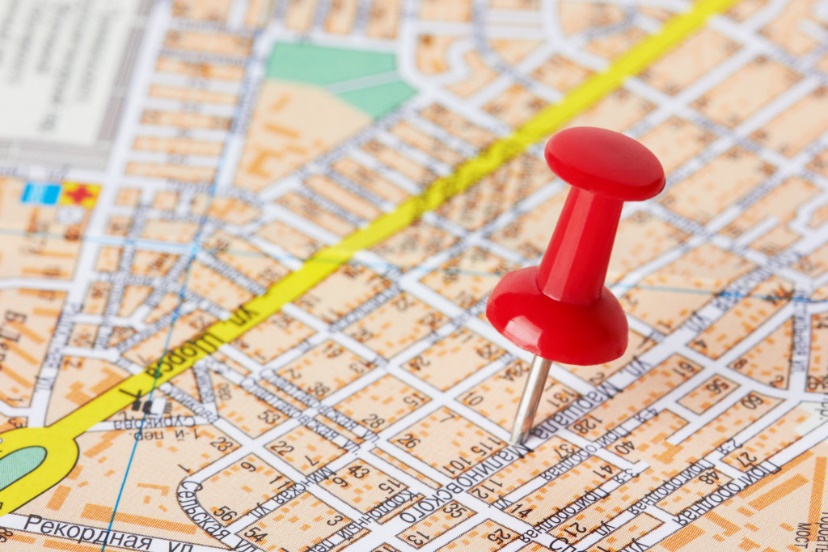 Se a informação for limitada ou cara, é possível que apenas duas ou três variáveis-chave possam proporcionar um nível satisfatório de predição, pelo menos para o rastreio inicial dos locais. 
 A análise de regressão pode também ser aplicada para a estimativa do potencial de mercado, como parte de uma ampla verificação de possíveis áreas geográficas para expansão.
Análise de Regressão Múltipla
Uma comparação interessante entre a capacidade de previsão de redes neurais e regressão múltipla foi relatado por Coates et al, (1995).
Redes neurais tentam representar as atividades do cérebro, o tratamento e processamento de grandes quantidades de informações. 

Trabalha com o processamento de vários elementos que produzem uma saída, que interferem em outros processamentos.

A rede neural realiza um processamento marginalmente melhor do que a regressão múltipla
A análise de regressão múltipla é relativamente simples.

É provável que tratamentos neurais desempenhem um papel crescente na localização e modelagem de escolha.
Análise de regressão múltipla é uma ferramenta analítica, que ajuda a compreender e medir a influência das variáveis ​​de previsão.
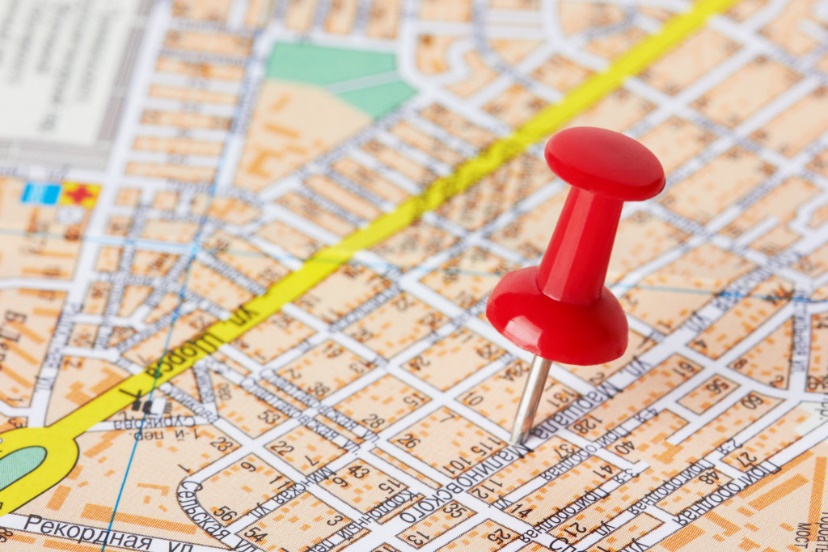 Técnicas e Modelos de localização de loja
Modelos de interação espacial
Ou modelos gravitacionais evoluíram como parte de um fluxo importante de desenvolvimento baseados nas leis de física de gravitação dos corpos celestes.
“complexos varejistas atraem grupos de consumidores na razão direta da atratividade do esforço de marketing dos complexos varejistas e na razão inversa do quadrado da distância ou do tempo de deslocamento entre grupos de consumidores e complexos varejistas”.
O princípio básico dos modelos de interação espacial é:
Compradores
Atração do varejista
Qualquer medida de dissuasão
Reilly (1929) > Converse (1949) > Huff (1964)

A “lei de Reilly” ou “teoria gravitacional do varejo” afirma que a área de influência de um empreendimento comercial é diretamente proporcional ao seu tamanho e, inversamente, proporcional à distância das residências dos consumidores.

Converse (1949) reformulou a “lei de Reilly” a fim de identificar um ponto de equilíbrio entre dois pontos, em que os consumidores seriam indiferentes para fazer compras em um ou outro lugar.
Reilly (1929) > Converse (1949) > Huff (1964)

Derivou-se uma fórmula para descrever o "ponto de indiferença" entre dois centros comerciais.





d01 = é a distância, ou tempo de viagem, do ponto de indiferença até o centro 1.
d12 = é a distância, ou tempo de viagem, entre os centros 1 e 2.
A1, A2 = são medidas de atratividade entre os centros 1 e 2.
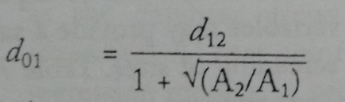 Aplicação
Ponto de indiferença entre duas cidades do interior de SP separadas por 100km.
Cidade A = 435 mil habitantes
Cidade B = 230 mil habitantes
42Km
58Km
Cidade B
Cidade A
Ponto de indiferença
Críticas à Lei de Reilly

 Considera apenas a distância e tamanho das populações.
 Não leva em consideração mais de dois pontos.
 Um outro problema é a distância, que não leva em consideração problemas externos.
 Não leva em conta os diferentes tipos de compras.
Reilly (1929) > Converse (1949) > Huff (1964)

 Huff (1964) desenvolveu um modelo fundado na "utilidade“. A partir daí, determina as diferentes probabilidades de um grupo de clientes selecionar um certo complexo varejista.
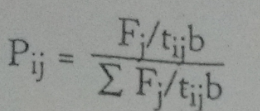 Pij = probabilidade de um consumidor residente em i visitar o centro j.
Fj = espaço de venda j para determinada categoria de produto.
tij = tempo/distância de viagem da residência do consumidor i ao centro j.
b = parâmetro usado para estimar o efeito distância/tempo para diferentes tipos de viagens de compras
O MODELO DE HUFF


Fator atração é o tamanho do centro comercial.
Fator de repulsão é o tempo de viagem multiplicado por um parâmetro a ser estimado.
O MODELO DE REILLY


Fator atração é o tamanho da população.
Fator de repulsão é representado pelo quadrado da distância.
Críticas aos Modelos de interação espacial

A consideração em termos de distância ou tempo de deslocamento pode levar a simplificações graves, a relação é menos consistente em áreas mais complexas, urbanas.
A distância é assumida para se relacionar com a viagem de uma única compra.
As percepções pelos consumidores de distâncias percebidas e distâncias reais.
Especificação mais refinada sugerem fatores relacionados aos custos de transportes, estacionamento, ambiente (limpo, arredores atraentes), conveniência, confiabilidade, flexibilidade e segurança (contra acidentes e vandalismo).

Constatação de que fatores de imagem representam determinantes significativos de atração.
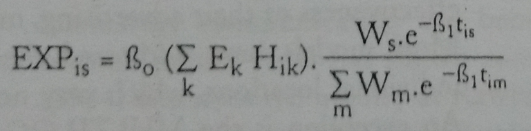 Penny e Broom (1988)
EXPis = gasto da região i para o local s.
β0,β1= são parâmetros.
Ek = gasto médio das famílias por categoria de alimentos k.
Hik = número de famílias da categoria k localizadas na região de i.
Ws = medida da atração da loja proposta s.
tis = tempo de viagem da região i para o local s.
Wm = é a atratividade do concorrente m.
tim = tempo de viagem da região i até o concorrente m.
Considera as diferenças ​​entre o potencial de despesas de vários tipos, usando os dados agora disponíveis para refinar o modelo.
Incorpora uma função de dissuasão melhorada, utilizando um conceito tempo mais amplo (isso inclui medidas de acessibilidade ao local, tamanho e tipo de estacionamento, conveniência do cliente ao redor da loja).
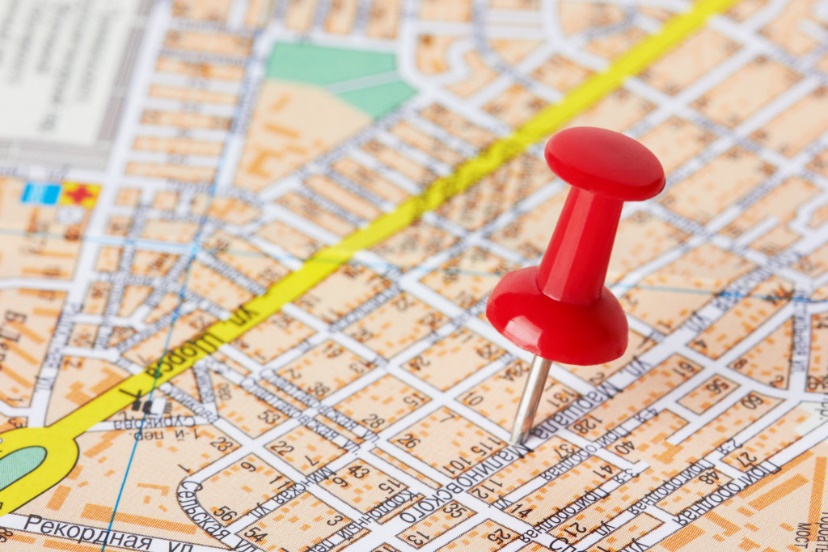 Técnicas e Modelos de localização de loja
Outra extensão dos modelos de interação espacial inclui o Modelo Multiplicativo de Interação Competitiva (MCI). 
Desenvolvido por Nakanishi e Cooper (1974), inspirado no modelo Huff (1964) para incluir de forma mais explícita a situação concorrencial.
Inclui um conjunto de atributos de atração e repulsão para o centro comercial.
 O modelo MULTILOC apresentado por Achabal et al. (1982) amplia o modelo MCI, levando em consideração os efeitos sobre outras unidades dentro da mesma cadeia.
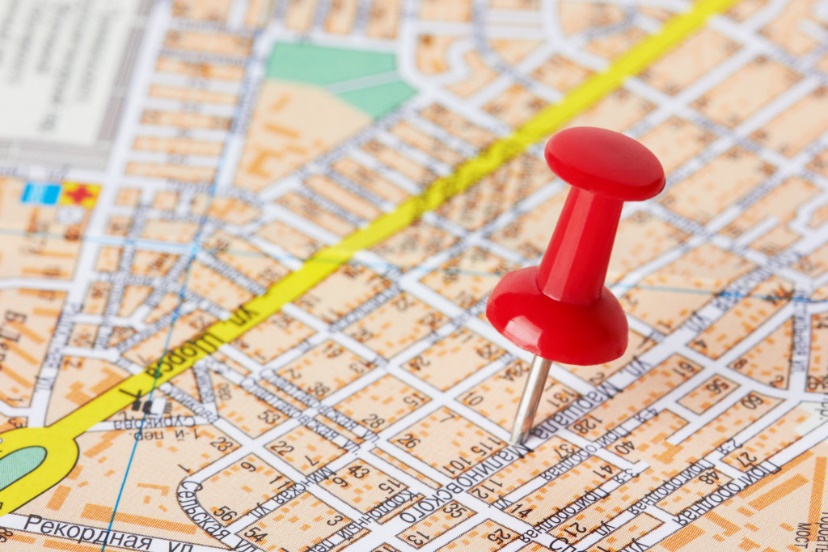 Técnicas e Modelos de localização de loja
Modelo Logit Multinomial (MNL) é uma alternativa ao MCI. 
É um modelo discreto de escolhas, ou seja, representa a probabilidade de escolha de uma entre um conjunto mutuamente exclusivo de várias alternativas.
Útil na previsão de resposta a possíveis mudanças.
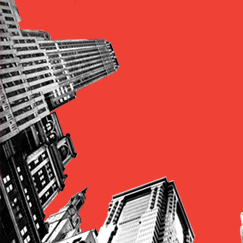 Urbanismoe varejo
Políticas de planejamento do governo local e central.
 Locais não previamente utilizados para fins comerciais.
Obter permissão pode consumir mais tempo e recursos do que todos os procedimentos de avaliação da localização.
QUESTÕES
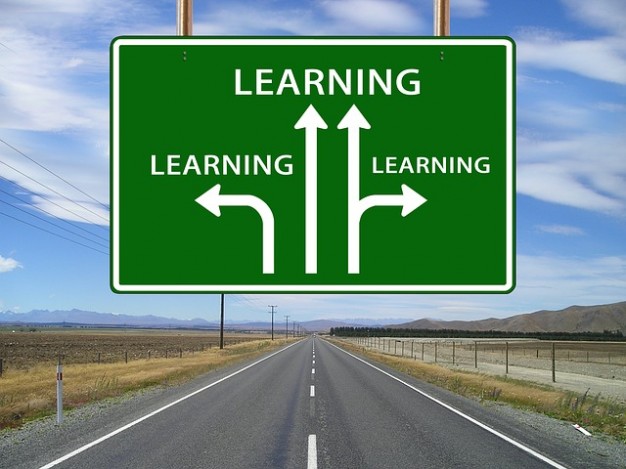 QUESTÕES
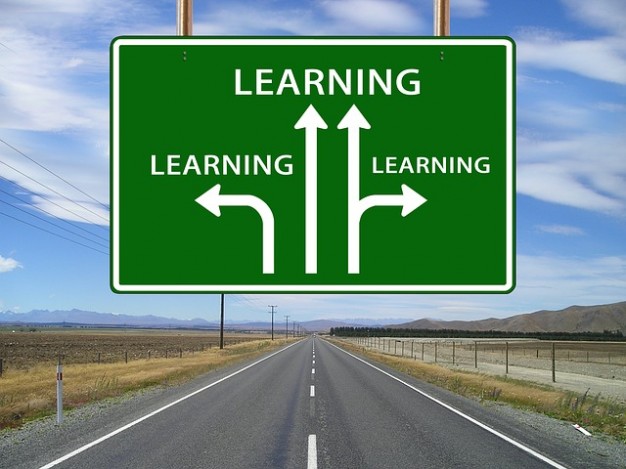 Uso da região
Questões sobre a sustentabilidade no sistema de planejamento.
Atitude mais flexível tende a ser mostrada em relação à terras destinadas ao uso industrial.
Violação física e visual.
QUESTÕES
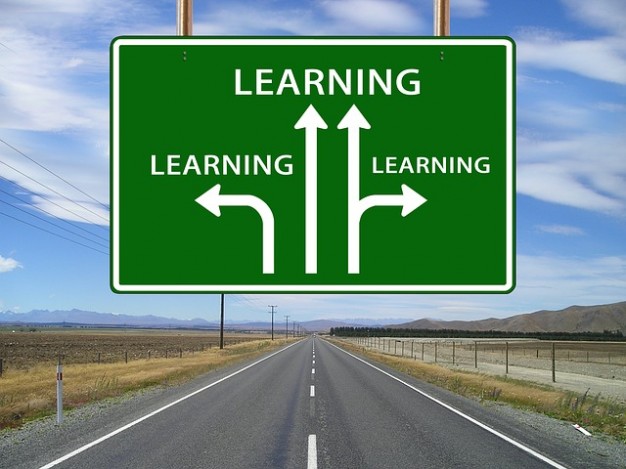 Tráfego
Acesso à loja e estradas circundantes.
O varejista se oferece para financiar os custos de modificações oferecendo melhor acessibilidade e 'ganho de planejamento’.
Questões de transporte: uso de carro e poluição.
Três questões-chave para avaliar a evolução do varejo: 1) impacto  sobre a vitalidade e a viabilidade dos centros das cidade; 2) acessibilidade por uma escolha de meios de transporte; 3) impacto sobre viagens em geral e uso do carro.
QUESTÕES
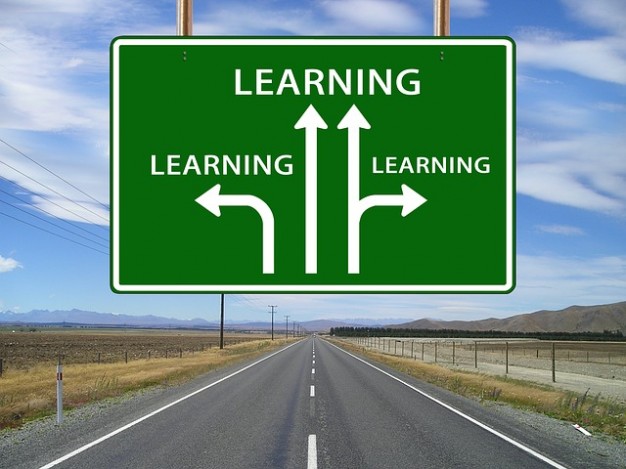 Impacto
Varejistas individuais x centros comerciais.
Efeitos sobre as compras, consequências para cidades do interior, e os efeitos sociais.
Tendência no planejamento das cidades em que os shoppings são agrupados dentro de centros maiores, e lojas de conveniência são mais dispersas.
Sobre o bem-estar do consumidor.
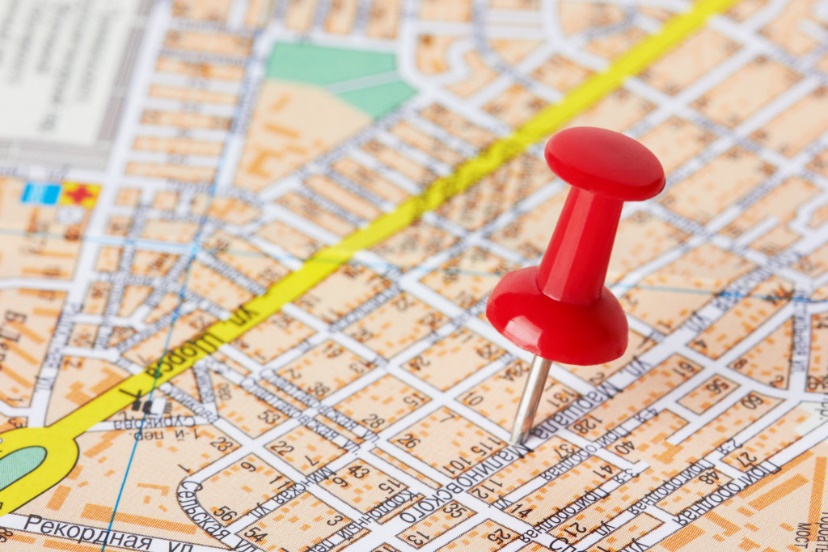 A combinação de métodos de informação, com diferentes graus de sofisticação matemática, produzem previsões de volume de negócios que poderia ser alcançado a partir de um local em potencial.
referências
McGOLDRICK, Peter J. Retail Marketing. Londres, McGraw-Hill,2002. 
 MERLO, E. M. Administração de varejo. LTC: Rio de Janeiro, 2011.
 PARENTE, J.; Varejo no Brasil: Gestão e Estratégia. São Paulo: Atlas, 2000.